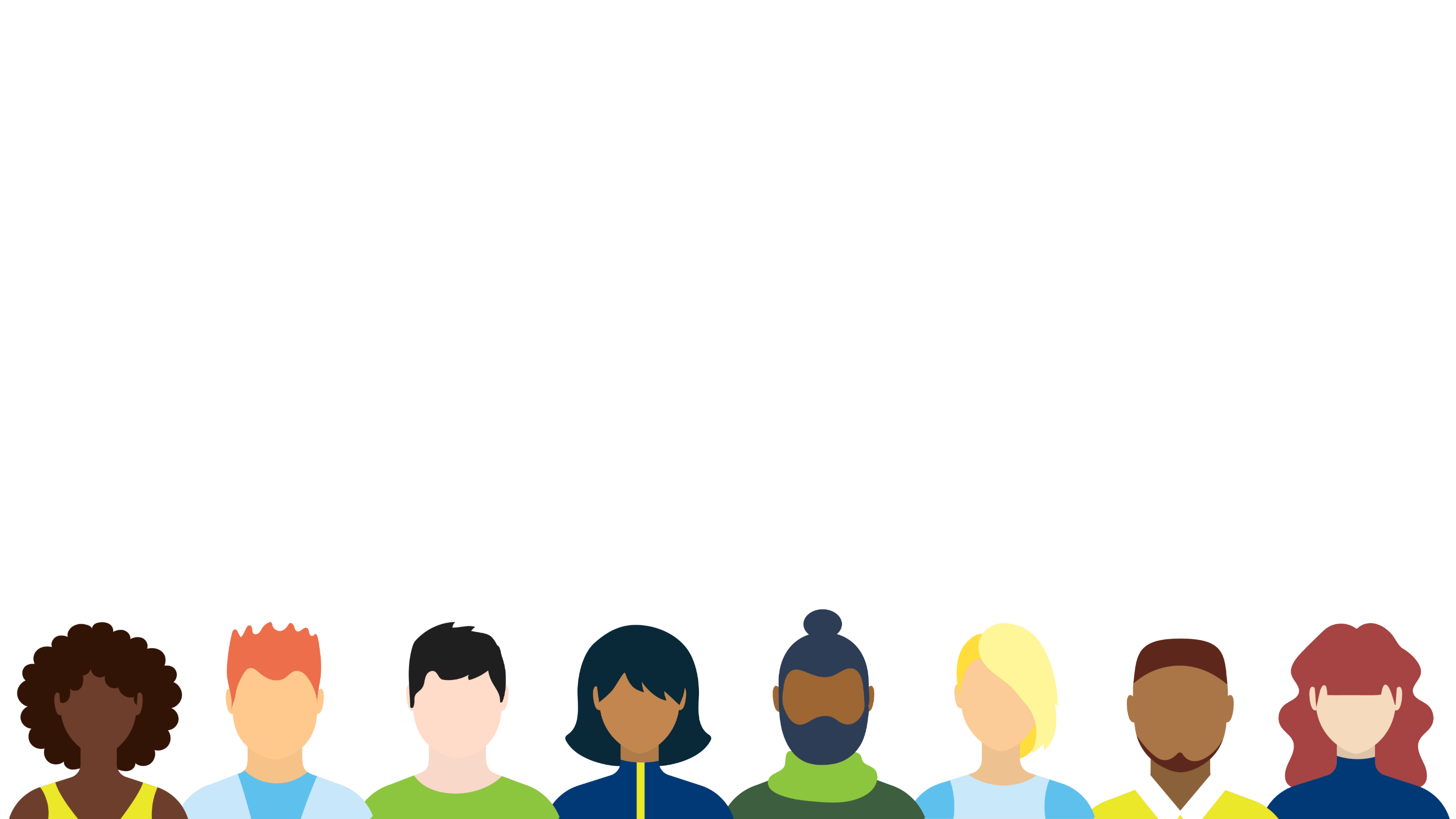 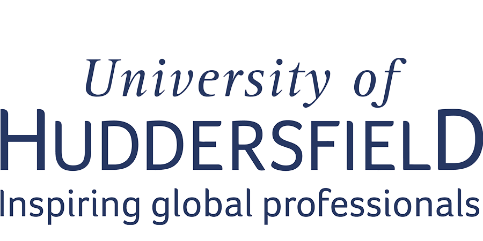 PLACEMENTHELP GUIDES
[Speaker Notes: Welcome to the placement help guides this is one of 7 mini guides to help you whilst preparing for placement. This session covers living locally, relocating, thinking about your finances and your wellbeing.]
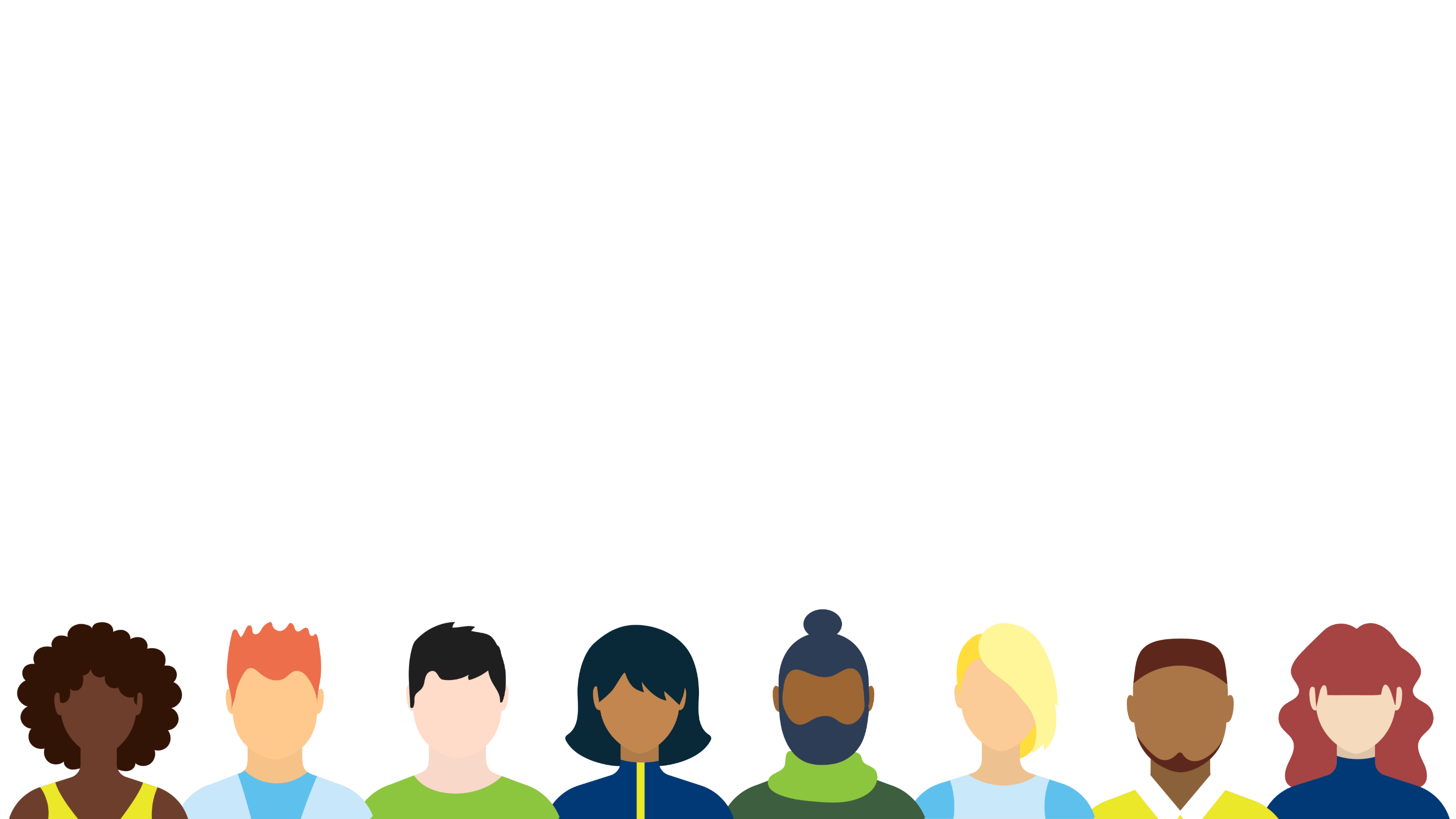 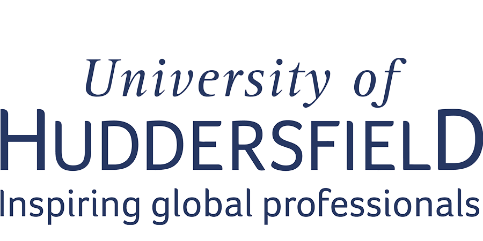 Commuting and Choice of Location in Placement Year
[Speaker Notes: Welcome to the placement help guides mini series. This session concentrates on commuting and your choice of location in the placement year. This session will concentrate on why moving away from your home location might add benefits. Students will often disregard placements that may be more than 30 minutes away from their home location however data shows those that do take a placement further afield can reap different benefits which will be covered through this session. We will start by looking at why might a placement student move away from their home town.]
Why might a placement student move away from Hud or their home town?
PLACEMENTHELP GUIDES
Broadens potential placement opportunities
Increases chances of a placement with a globally-recognised company
Demonstrates to future grad employers that you are willing to try something and somewhere different 
Opportunities to grow in a new location away from familiar places and people
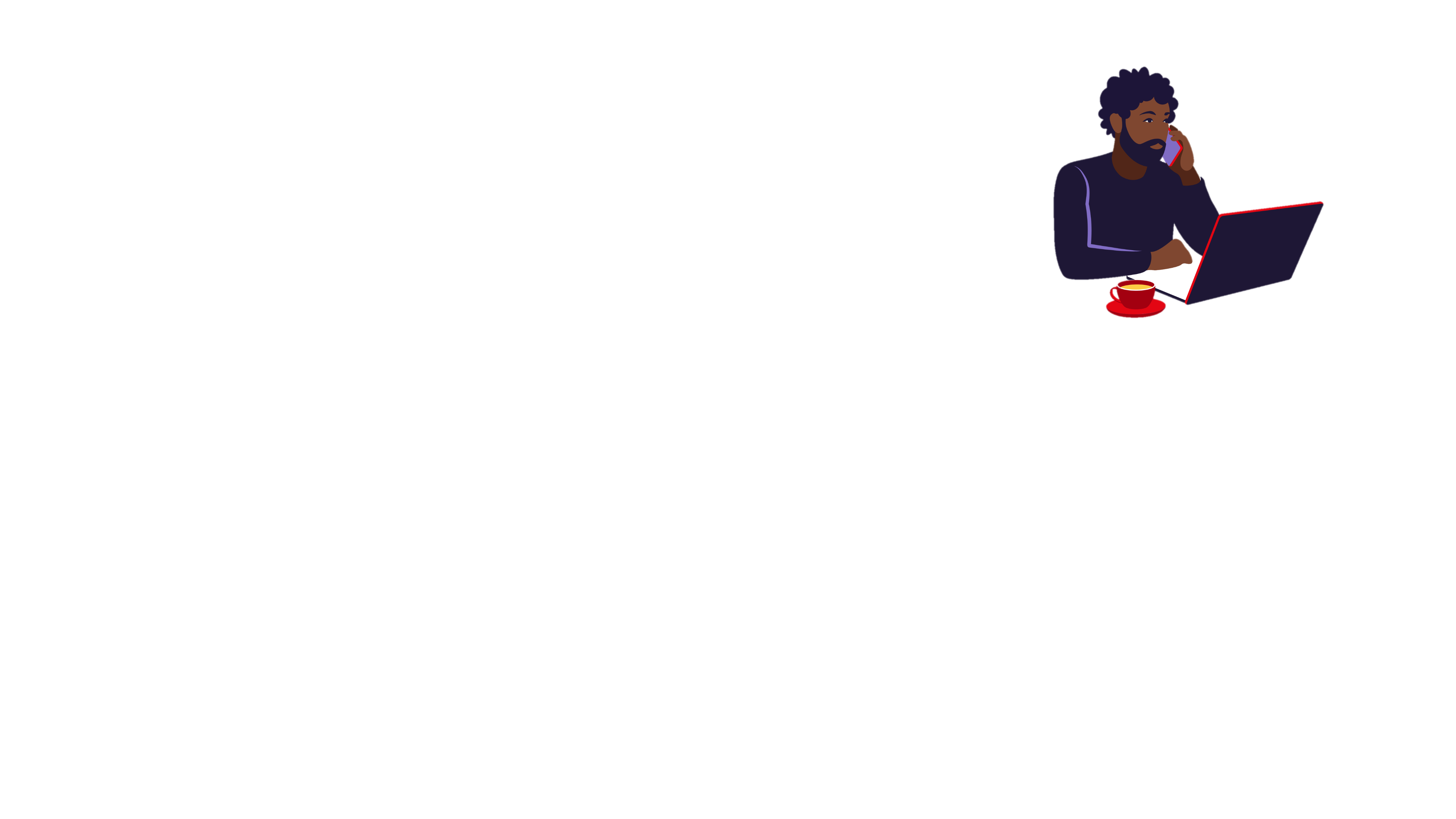 [Speaker Notes: Having spoken to students on returning from placement this is what they shared with us. That it does Broaden potential placement opportunities – there are more opportunities to apply for if students are willing to travel further afield both in variety of opportunities and pure numbers of opportunities. Students will often present with filters that narrow the choices available. Huddersfield is a small town with relatively limited labour market opportunities which reflect in placement opportunities. 

They also told us that it Increases chances of a placement with a globally-recognised company, again in Huddersfield these organisations are usually around large cities such as Manchester, London, Birmingham so you may be limiting your global reach. 

Sometimes graduate employers believe that students may be better equipt  if they have demonstrated independent living compared with those who remain at home. it Demonstrates to future grad employers that you are willing to try something and somewhere different. 

When we leave our protective environment that comes with our home town of family and home we can discover that we have talents and capabilities that we may not usually require due to others supporting us and you have the opportunity to grow in a new location away from familiar places and people. We find that returning placement students are commonly unrecognisable from sending on placement to returning  from placement in their professional outlook and more so when away from home. Next we will explore if you should commute to placement.]
Should I commute to Placement? - Considerations
PLACEMENTHELP GUIDES
Distance of commute
Mode of transport
Reliability of mode of transport
Cost implications
Hybrid approach
Environmental considerations
Opportunity to build experience of the commute  - would I want to do this as a Grad?
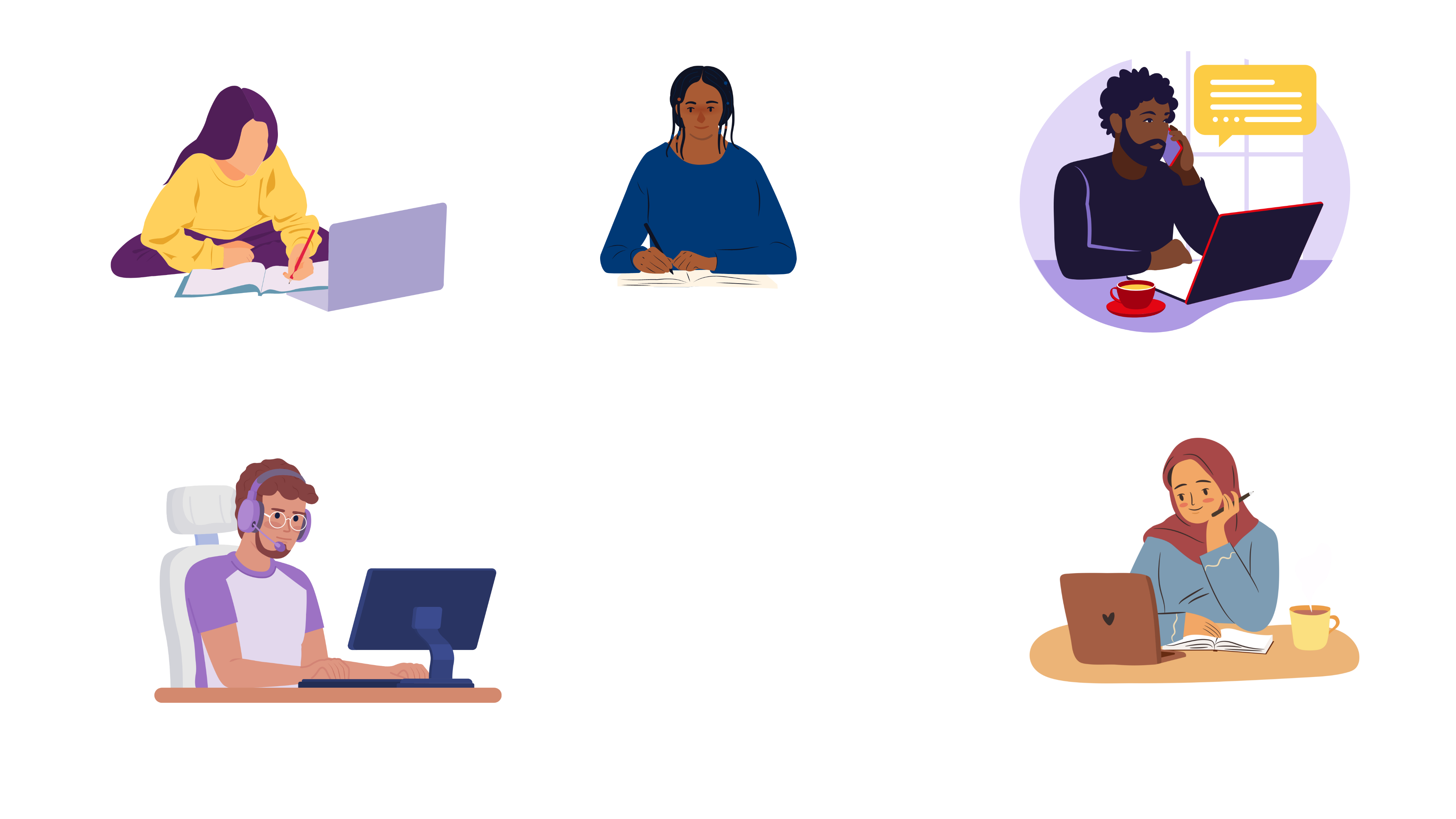 [Speaker Notes: Should I commute to placement is often a question asked, experience suggests that students don't always consider all the challenges that come with long commutes. Being forewarned about those challenges help us make more effective plans. 

Distance of commute is well worth considering – driving more than 1.5hrs to work will take it’s toll on placement students eventually – the change in seasons can have an impact imagine commuting through the winter months. 
Careful selection on the mode of transport is important… Is that mode reliable? Strikes? Upgrades to the network? Roadworks?
It is always worth understanding if a hybrid model is available, often at the start of a placement you may be required to be on premises full time however it is worth asking the question if hybrid is available to balance out the commute. 
Does the cost of the commute (fuel, wear and tear on vehicles, season tickets for trains/buses) make the commute unsustainable?
Some students are keen to reduce their co2 footprint – the commute might not be conducive to a green perspective. 
When you commute it provides the opportunity for you to consider when you have graduated would you be happy to do this on a regular basis. 
We find students often settle into the commutes – once they find their rythmn and have their norms in place and it is like auto pilot. The next question to consider if should you move to be closer to work.]
Should I move to be closer to work? – Pros and Cons
PLACEMENTHELP GUIDES
Cons
Pros
Environmental advantage v commute
Time saving
Close to new colleagues and new social networks
Opportunities to meet new people and go to new places
Distance from home and friends
Cost of accommodation vs staying in the family home
Trying to find new accommodation while balancing studies
Fear of the unknown
[Speaker Notes: There are both advantages and disadvantages to moving to be closer to work here are just a few our students told us about you may want to add to these lists? 
When we held a recent focus group it was important to some students to be aware of environmental reasons and that shaped their thinking about moving to be closer to work. Commuting to work often takes longer than when you are located near to work, this can take away precious time to do the things you enjoy and that help balance your work life balance. A huge benefit that can be gained is by widening the network of friends and colleagues and often companies that take on multiple placements will set up events and activities to help form these new relationships. By moving you can see new places that you may not have had the opportunity in your home area. Of course there are some disadvantages one of which is the potential distance from home and friends, however much of this can be mitigated against through the use of technology and planning wisely with spare time. There is no doubt that there may be a cost to renting accommodation in comparison to being at home, however we firmly believe the advantages outweigh the disadvantages. The effort in finding accommodation can be daunting, your employer can often advise in this area or previous students returning from placement can be useful in managing this challenge. Remember whilst in placement you are still a student and therefore you are able to apply for student accommodation in whatever town or city you move to. Finally there is the fear of the unknown – have you ever done something that you've been really worried about – perhaps even starting university was intimidating and scary but it actually worked out ok. You can use these past experiences to give you the confidence to go forward and of course at any point you can reach out to the placement units for help and support. Now is your opportunity to reflect on the session]
Commuting and Choice of Location in Placement Year - Summary
PLACEMENTHELP GUIDES
Having considered why a student might leave Hud or their home for placement, has your perception shifted?
Has anything changed about how we perceive a daily commute to a placement in another town?
Has anything changed about how we perceive a potential move to another town?
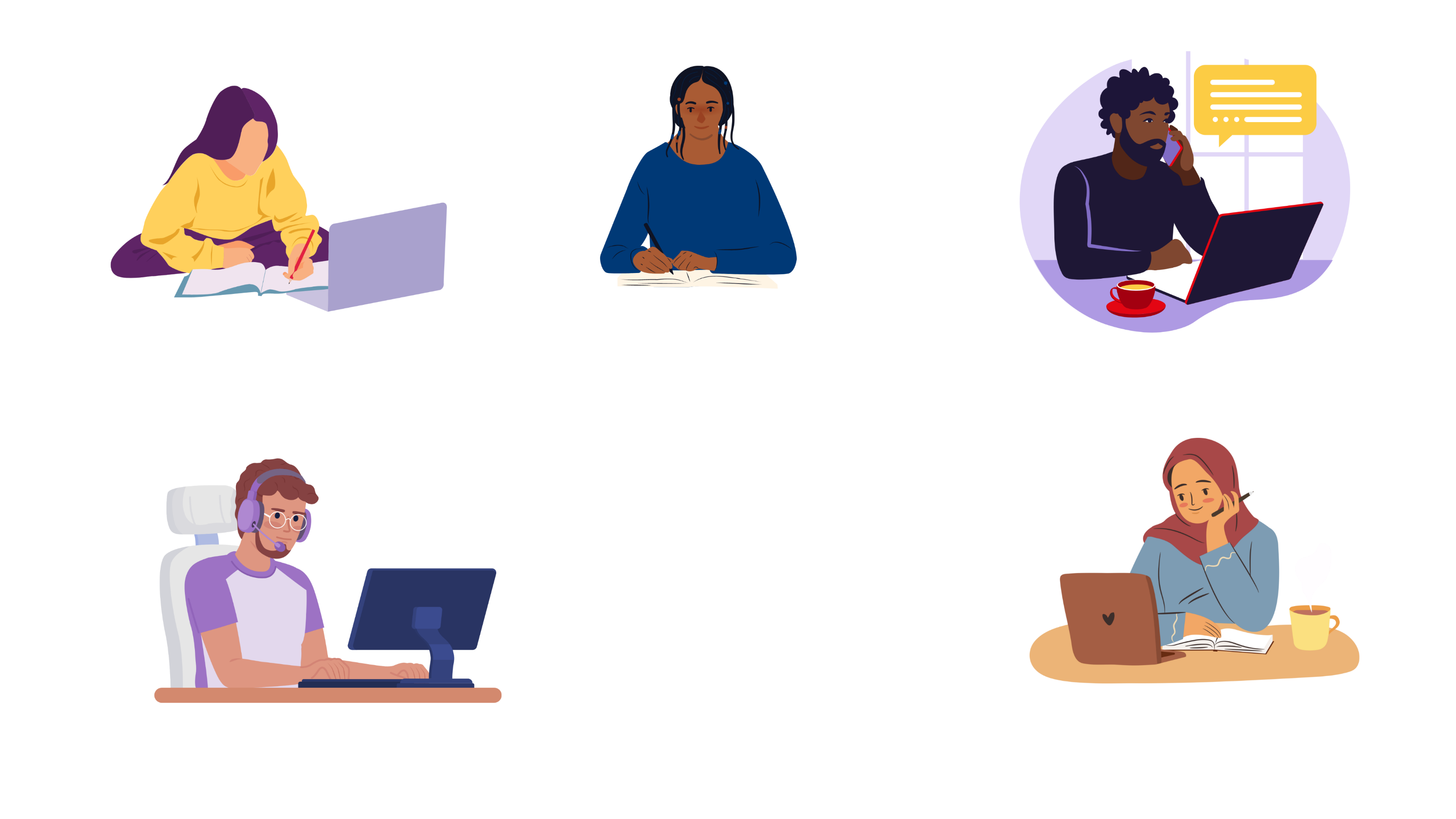 [Speaker Notes: Now take a few minutes to answer the questions above.]
Relocation tips from placement students
PLACEMENTHELP GUIDES
Does the company currently have placement students? Ask to connect with those interns for advice and, perhaps, to pick up their leases from them
Sometimes companies themselves will have staff that give advice on the search for accommodation
While you are in placement, you are still a student and can rent student accommodation
Join clubs and sports teams for social and MH benefits
Stay busy
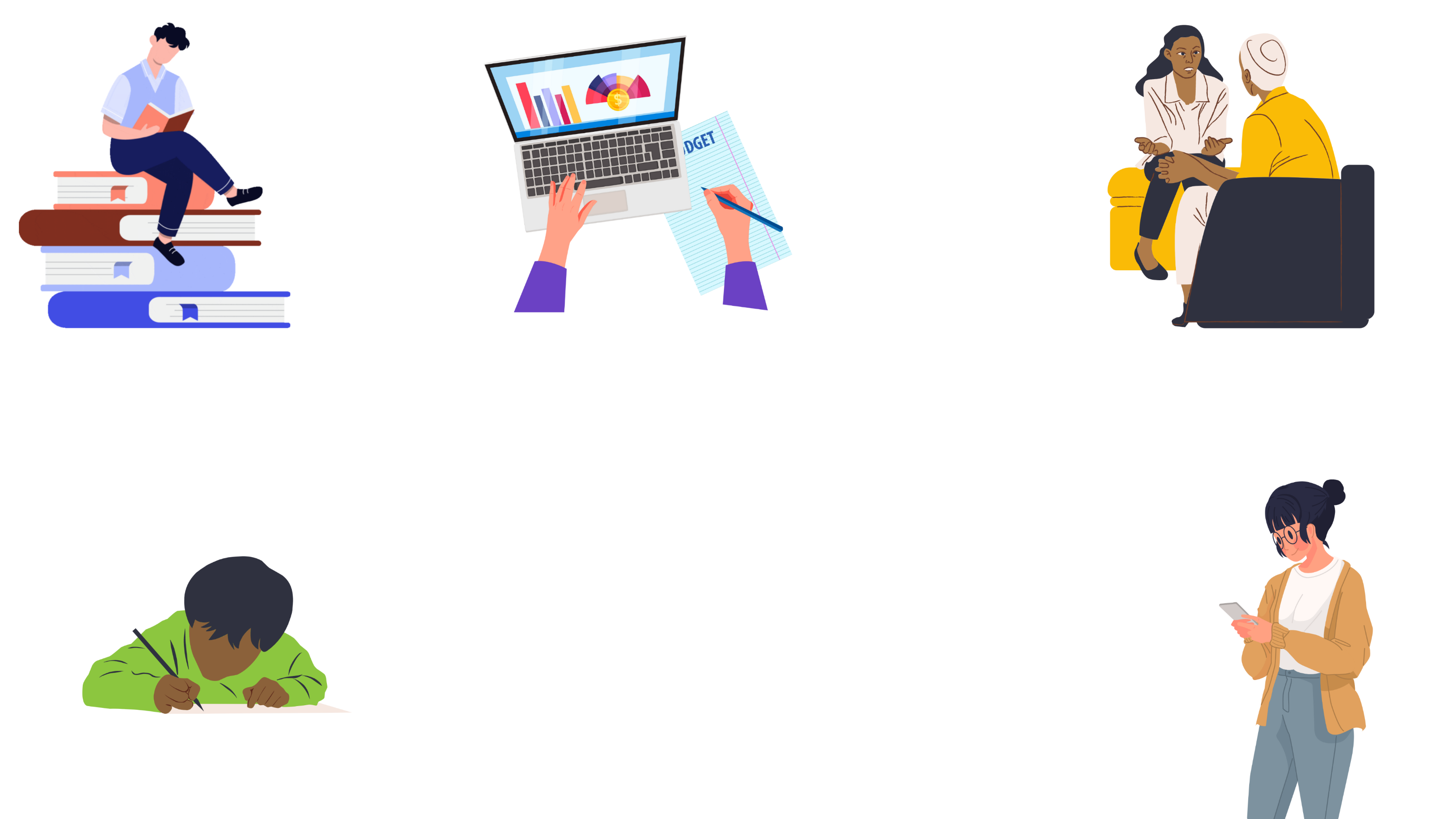 Session Summary
PLACEMENTHELP GUIDES
Aim
We gain a better understanding of how to thrive in placement
To do’s
Take up opportunities to develop professional behaviours valued by employers 
Consider how you might prepare to potentially work outside of your home town during placement
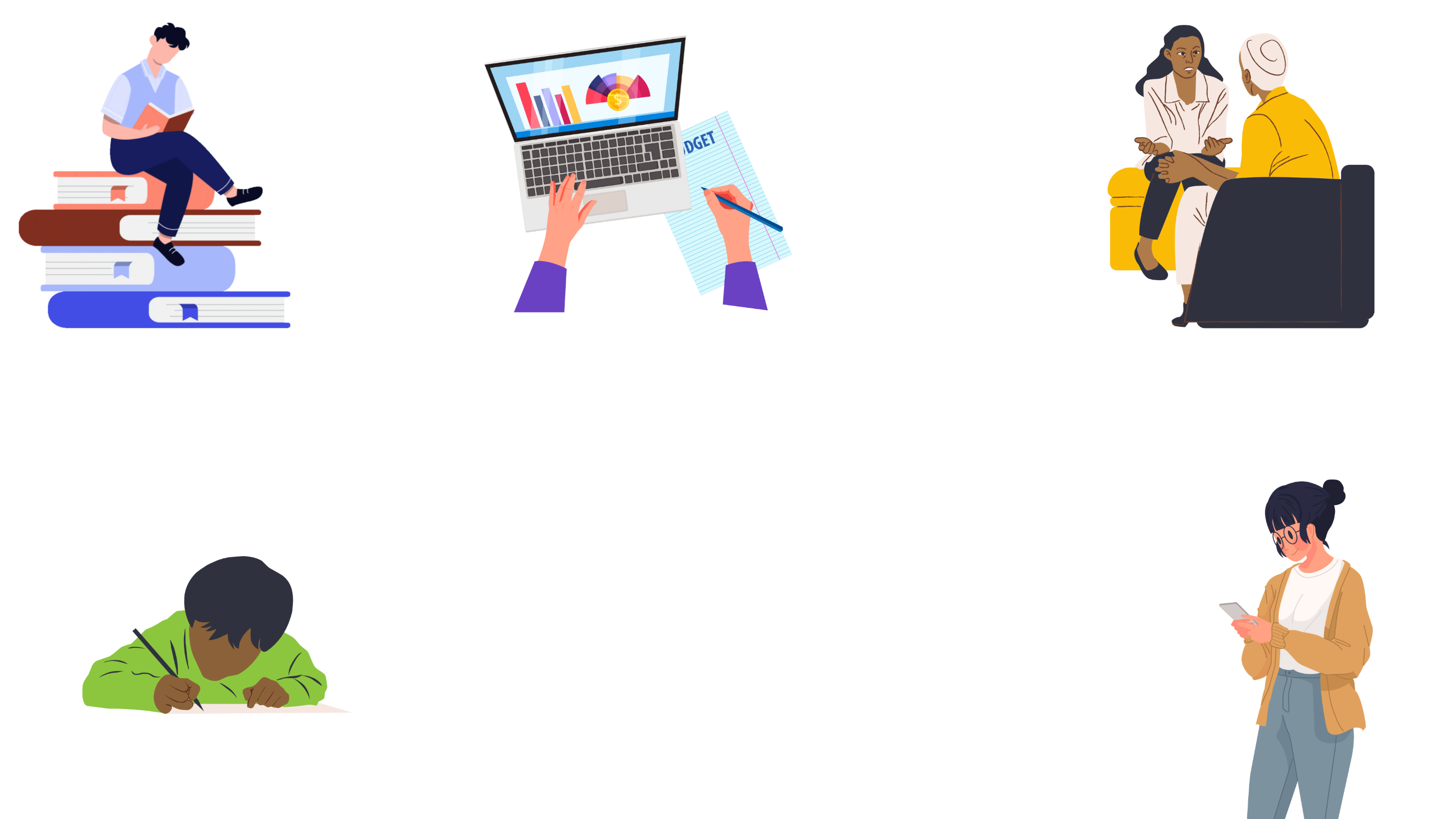 [Speaker Notes: To summarise the session today – you now should have a better understanding of how to thrive in a placement – consider taking up opportunities to develop and plan ahead for potentially working outside of your home town. 

As always if you have any questions or queries please contact your placement team. 

Thank you for watching this session.]